Who are the key players (agencies) that shape the energy law and policies in Malaysia?
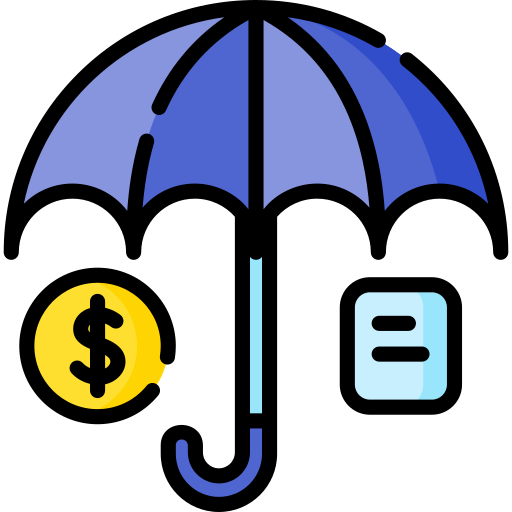 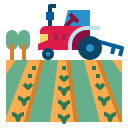 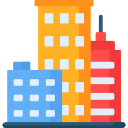 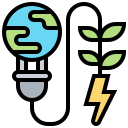 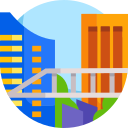 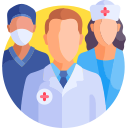 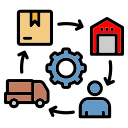 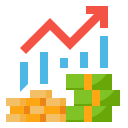 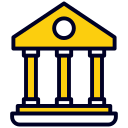 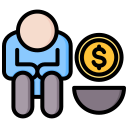